鮨やざわ　座席表
ENTRANCE
8
相模
7
6
5
武蔵
V1
4
V2
3
V4
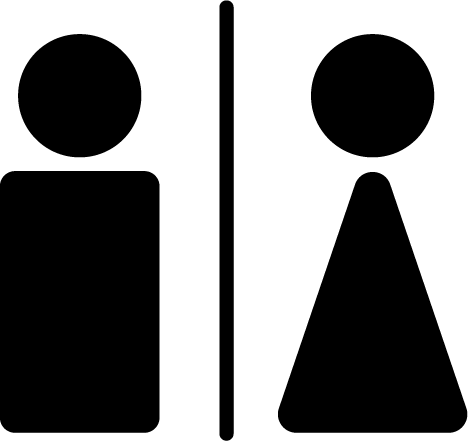 V3
1
2